Інформаційні технології в системі охорони здоров’я
Основні поняття медичної інформатики
1. Інформація та її визначення
2. Передача інформації. Схема передачі інформації. Відправник, канал, і одержувач
носії повідомлень
3. Представлення інформації в комп’ютері
4. Предмет та об’єкт медичної інформатики
5. Медична інформація та її види
6. Інформація, дані, знання
7. Медичні дані
Питання для самоконтролю
Медична інформація та її види
Медична інформація відображає дані та результати медичних наукових досліджень й медичної практики. З одного боку, вона відображає процеси та явища в системі охорони здоров'я (тобто є засобом, що використовується лікарями під час медичної практики), з іншого боку, вона може бути результатом роботи інформаційно-обчислювальних центрів, спеціалістів оргметодвідділів тощо.
Впровадження обчислювальної техніки загострило задачу класифікації медичної інформації. На початку роботи треба визначити рівень формалізації матеріалу, призначеного для введення в комп'ютер, а потім встановити ознаки, за якими проводитиметься класифікація. Такими ознаками може бути:
етап утворення інформації (вихідна, проміжна, кінцева);
умови збереження та використання (постійна, змінна, умовно-постійна);
періодичність використання (оперативна, поточна, перспективна);
функціональний зміст (клінічна, експериментальна, економічна, кадрова, фінансова, організаційна тощо).
Різноманітні медичні дані за обсягом вміщуваної інформації можна поділити на такі види:
якісні ознаки (наявність болю, підвищеної температури, колір шкірних покривів, перкусійні та аускультативні феномени);

одиничні числові дані (вага, артеріальний тиск, температура тіла, кількість лейкоцитів, ШОЕ);

динамічні дані (електрограми – ЕКГ, ЕЕГ, ЕГГ; реограми РКГ, РЕГ, фонокардіограма);

статичні картини (рентгенограма, авторадіограма);

динамічні картини (поле біопотенціалів, електрокардіограма).
Відповідно до методу реєстрації дані можуть зберігатись і транспортуватись на носіях різних видів по провідному (дротовому) або безпровідному (бездротовому) зв'язку.

За аналогією з перешкодами в каналах дротового і радіозв'язку будемо називати їх інформаційними шумами. Шум – це повідомлення, що не несе корисної інформації, тобто не мають відношення до задачі, що вирішується, але передані в органи управління і переробляються ними. Тому є доцільним фільтрація даних (сигналів) або переданої інформації, або виділення корисних сигналу.
Загальна схема передачі інформації
Всі ситуації комунікації передбачають наявність відправника інформації, одержувача її та каналу передачі. Між деяким відправником S й одержувачем R завжди є канал передачі T, через який проходить повідомлення
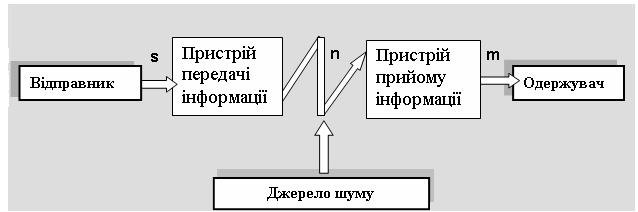 Повідомлення можуть бути передані по різному (різним способом, різним алфавітом). Щоб інформацію більш економно і точно передати по каналам зв’язку, її треба відповідним чином закодувати. Повідомлення, яке закодували певним чином, приймає вигляд сигналів – носіїв інформації, що проходять по каналу. При переході до приймача, сигнали повинні прийняти знову загальноприйнятий вигляд. З цією метою сигнали проходять повз пристрій декодування, приймаючи форму, зручну для абонента.
У житті ми, як правило, оцінюємо одержані відомості із змістовної сторони: нові відомості сприймаємо не як визначену кількість інформації, а як новий зміст.

У техніці зв’язку кожному повідомленню, що передається, ставиться у відповідність комбінація сигналів, яка називається кодом, а сама операція переводу повідомлення у послідовність різних сигналів є кодуванням повідомлення. Зворотній процес перетворення комбінації сигналів у повідомлення називається декодуванням.
Звичайна людська мова, азбука Морзе, нотна грамота, малюнки є прикладом систем кодування даних.

Своя система існує і в обчислювальній техніці. Вона полягає у використанні двійкової системи числення, коли для подання інформації використовуються дві цифри: 0 та 1. Ці цифри називаються двійковими цифрами, або бітами. 
Таке подання є досить зручним: по-перше, одним бітом можна закодувати одне з двох понять: так (1) або ні (0); по-друге, один біт легко подати у вигляді сигналів різної фізичної природи: намагнічено (1) – не намагнічено (0); є струм (1) – немає струму (0); високий рівень напруги (1) – низький рівень напруги (0).
Найчастіше, люди, які посилають або отримують повідомлення, зацікавлені безпосередньо в повідомленні, а не в носії повідомлення або маршруті, який подолає повідомлення, щоб досягти одержувача. 
Наприклад, для телефонної розмови лікаря з пацієнтом не має ніякого значення чи передається сигнал, що несе повідомлення, через супутник або кабель. 
Зробимо ескіз загальної ситуації відправника, одержувача і каналу передачі. Така ситуація доречна для комунікацій між хворим і лікарем, з метою обміну важливими даними, медичними зображеннями або біологічними сигналами. Крім того, маючи справу зі збором даних і їхньою передачею, потрібно зазначити, що всі дані в охороні здоров’я мають джерело або відправника (звичайно хворий) і одержувача (звичайно лікар). Без передачі дані не зможуть досягти одержувача й не можуть бути інтерпретованими.
Середовище, в якому відбувається поширення сигналу, що несе інформацію, називається каналом зв'язку (передачі). 

Найбільш типові і добре відомі канали зв’язку подано в таблиці 1.
Таблиця 1 – Типи сигналів і каналів зв'язку
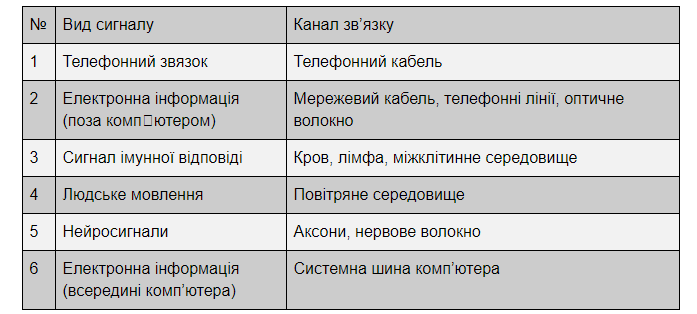 Відправник передає сигнал s; під час передачі він проходить через канал передачі, в результаті чого відбувається накладення на сигнал s шуму n, таким чином, що на вузлі одержувача маємо суміш m = s + n.
Якщо ми узагальнимо різні ситуації, у яких залучені відправник S, канал T і одержувач R, ми можемо розрізнити п’ять різних конфігурацій S, R і T.
1. S     R (Одностороння комунікація)
Це ситуація односторонньої передачі, у якій відомі і відправник, і одержувач та у якій одержувач зацікавлений у повідомленні безпосередньо. Канал передачі не приймається до уваги. Прикладом вищезазначеної передачі є вислуховування серця (S – це серце; s – це виразний звук, який генерується скороченням клапанів серця й серцевих шумів; n міг би бути диханням пацієнта (чи лікаря) або шумом у кімнаті; R – це стетоскоп та вуха; і T – це повітря між серцем і перетворювачем).
2. S     R (двоспрямована комунікація)
Це конфігурація двоспрямованої комунікації. Тут, знову ж таки, відомі відправник й одержувач, але тільки одержувач зацікавлений у повідомленні, яке передається відправником. Прикладом є розмова між хворим й лікарем, з приводу історії хвороби (S – це хворий, що відповідає на питання лікаря; s – це сама розповідь; n – це шум від зайвих чи неправильно зрозумілих слів; R – це лікар, який як слухає, так і задає питання; і T – це канал між голосом й вухами як хворого, так й лікаря.
3. S = R (відправник – це одержувач)
У цій ситуації, відправник й одержувач – це один пристрій. У типових ситуаціях, ми зацікавлені не в повідомленні як такому, а в каналі передачі, що є об’єднаним одержувача та відправника. Наприклад – ультразвук, що генерується масивом п’єзоелектричних кристалів і луни, що отримано від границь тканин (S – це сигнали, що посилається ультразвуком в тканину; s – це надзвукова хвиля декількох мегагерців, що генерується кристалами; n спотворення відображення, отримане від інших тканин; R – це такі ж кристали, які генерували надзвукову хвилю, і які зараз отримують луну; і T – це канал між кристалами через тканину й назад до таких же кристалів).
4. S    ? (немає одержувача)
У цій ситуації одержувач не присутній, або не звертає увагу, або не має ніякого правильного перетворювача. 
Це трапляється, наприклад, у випадках невиявлення всіх симптомів, що супроводжують хворобу (напр., у випадку генерації серцем екстрасистолів, які не виявлені).
5. ?    R (немає відправника)
Це типова ситуація в медицині, у якій симптоми виявлені, але причина симптомів все ще невідома. Наприклад, спостереження відхилення значень в хімії крові без можливості стеження за органом, що викликає відхилення.
Носії повідомлень
Зростаючі потоки повідомлень, необхідність зберігання їх у великих обсягах сприяли розробці і застосуванню носіїв повідомлень, що забезпечують можливість довготривалого їх зберігання в досить компактній формі. 
Носій – фізичне середовище, в якому зберігаються повідомлення. Прикладом носія повідомлення є медична картка, рентгенівська плівка, електромагнітна хвиля, тощо.
Носії повідомлень поділяють на довгоіснуючі та недовгоіснуючі. Подання повідомлень на довгоіснуючих носіях називають письмом. 
Прикладом може бути послідовність друкованих чи рукописних знаків, що сприймаються зором (письмо, що сприймається на дотик сліпими) – записи в медичній картці пацієнта, кардіограма, рентген, тощо. 
Прикладами повідомлень на недовгоіснуючих носіях є повідомлення, що передаються телефоном, жестами.
Будь-який живий організм як єдине ціле спілкується із зовнішнім світом, використовуючи фізичні або хімічні носії (голос, жест, запах). Важливим прикладом передачі інформації є передача генетичної інформації, що пов’язана з молекулами ДНК (дивись рисунок 2). Ці молекули складаються з ланцюга вуглеводних та фосфатних груп однакового складу і кожна вуглеводна група з’єднана з однією азотистою основою: аденін (А), гуанін (Г), цитозін (Ц) і тімін (Т).
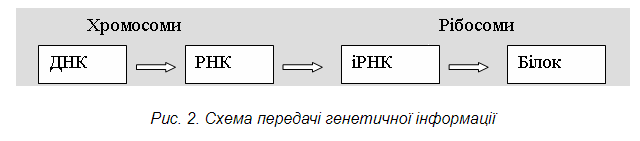 Всі молекули ДНК відрізняються послідовним чергуванням відповідних основ (А, Г, Ц, Т), тобто первинне повідомлення знаходиться у хромосомах ядра клітини і записано у чотирьох літерному алфавіті молекул ДНК. Кількість інформації, яка зберігається у хромосомах log 41000000 =2 000 000 біт.
Цієї інформації більше, ніж достатньо для передачі щодо наслідування даних ознак.
Передавання інформації до дочірніх клітин відіграє фундаментальну роль в усіх життєвих процесах, роль «повідомлення» х1, що передається, грає набір хромосом (набір молекул ДНК) вихідної клітини, а «повідомлення» y1 , на виході – це набори хромосом двох повних клітин. 
Одержане «повідомлення» y1 анулює питання про перешкоди, але питання про перешкоди (наприклад, радіоопромінення клітин) можуть бути причиною мутації.
Представлення інформації в комп’ютері
Для автоматизації роботи з даними різних типів важливо уніфікувати форму їх подання. Для цього використовується прийом кодування. Система кодування, яка використовується в обчислювальній техніці, називається двійковим кодом і заснована на поданні даних послідовністю двох знаків 0 і 1. Ці знаки називаються двійковими цифрами. Всі данні для обробки на комп’ютері повинні бути перетворені в таку цифрову форму.
Одиницею інформації в комп’ютері є біт, тобто двійковий розряд, який може набувати значення 0 або 1 («так» чи «ні», «істина» чи «хиба» тощо). 
Біт є досить дрібною одиницею виміру даних, тому біти об’єднуються в групи по 8 біт – байти. В обчислювальній техніці найчастіше застосовують такі одиниці вимірювання інформації, як:
+1 байт = 23 біт = 8 біт;
1 Кбайт = 210 байт = 1024 байт;
1 Мбайт = 210 Кбайт = 1024 Кбайт;
1 Гбайт = 210 Мбайт = 1024 Мбайт.
Предмет та об’єкт медичної інформатики
Перед людством постає проблема споживання інформації. Людина не може осягнути навіть маленької частки того потоку інформації, який приходить до неї різними інформаційними каналами. Цю проблему можна вирішити тільки шляхом упорядкування інформації, її сортування та спеціалізації. при розв’язанні різних задач медицини та охорони здоров’я визначальними характеристиками є час та інформація. Швидкість та якість отримання та обробки інформації стали сьогодні умовою існування та прогресу галузі. Цю проблему неможливо вирішити без використання інформаційних комп’ютерних технологій.
Впровадження інформаційних технологій в повсякденну практику охорони здоров’я веде за собою корінні зміни в організації праці багатьох медиків. Кожен етап розвитку системи охорони здоров’я та медицини пов’язаний з появою нових інтегрованих областей знань, які несуть в собі загальнонаукові основи: медична кібернетика, економіка, охорона здоров’я, менеджмент і маркетинг тощо. Інформатизація та бурхливий розвиток інформаційних процесів в системі охорони здоров’я в 70-х роках ХХ століття спочатку за кордоном, а потім і в нашій країні привели до становлення самостійної науки – медичної інформатики.
Медична інформатика – це галузь науки, що швидко розвивається. Вона орієнтована на біомедичну інформацію (дані та знання, їх зберігання, передачу та обробку, використання для розв’язання проблем або прийняття рішень). Вона вивчає закономірності і методи одержання, зберігання, опрацювання і використання знань у медичній науці та практиці з метою розширення обріїв і можливостей пізнання, профілактики і лікування хвороб, охорони і поліпшення здоров’я людини. Це наукова дисципліна, що містить систему знань про інформаційні процеси в медицині, системі охорони здоров’я та суміжних дисциплінах, обґрунтовує та визначає способи та засоби раціональної організації та використання інформаційних ресурсів з метою охорони здоров’я населення.
Медична інформація та її види
Медична інформація відображає дані та результати медичних наукових досліджень й медичної практики. З одного боку, вона відображає процеси та явища в системі охорони здоров’я (тобто є засобом, що використовується лікарями під час медичної практики), з іншого боку, вона може бути результатом роботи інформаційно-обчислювальних центрів, спеціалістів оргметодвідділів тощо.
Впровадження обчислювальної техніки загострило задачу класифікації медичної інформації. На початку роботи треба визначити рівень формалізації матеріалу, призначеного для вводу в комп’ютер, а потім встановити ознаки, за якими проводитиметься класифікація. Такими ознаками може бути:
етап утворення інформації (вихідна, проміжна, кінцева);
умови збереження та використання (постійна, змінна, умовно-постійна);
періодичність використання (оперативна, поточна, перспективна);
функціональний зміст (клінічна, експериментальна, економічна, кадрова, фінансова, організаційна тощо).
Класичний приклад формалізованого документу – формалізована історія хвороби, що використовується в багатьох інформаційних системах.
Інформація, дані, знання
Інформація може бути подана у вигляді даних. Якщо інформація – це результат взаємодії, що реально використовується в потоковий момент часу, то дані являють собою вже зареєстровані сигнали (при цьому фізичний метод реєстрації може бути довільним). Це – повідомлення, спостереження які не використовуються, а тільки зберігаються. Якщо з’являється можливість використати їх для зменшення неповноти знань про що-небудь (виникає взаємодія), то вони перетворюються в інформацію. Як тільки ця взаємодія завершується, ми знову маємо справу з даними, але поданими вже в іншій формі. В даному випадку ми маємо справу з інформаційним процесом. Такий процес являє собою цикл утворення інформації і збереження її у вигляді нових даних. Інформація існує досить нетривалий термін часу, а інформаційний процес триває стільки, скільки існують носії інформації.
Під час інформаційного процесу дані перетворюються з одного виду в інший за допомогою різних методів. Опрацювання даних містить в собі багато операцій, серед яких можна виділити наступні:
збір даних – накопичення даних з метою забезпечення їх повноти для прийняття рішень;
формалізація даних – зведення даних, одержаних з різних джерел, до однакової форми;
фільтрація даних – відкидання «зайвих» даних, які не потрібні для прийняття рішення;
сортування даних – впорядкування даних за певною ознакою;
групування даних – об’єднання даних за певною ознакою з метою їх більш зручного використання;
архівація даних – організація збереження даних в зручній та легкодоступній формі, як правило, в більш економному форматі;
захист даних – комплекс заходів, направлених на запобігання втрати, модифікації або відтворення даних;
транспортування даних – прийом та передача даних між віддаленими учасниками інформаційного процесу;
перетворення даних – переведення даних з однієї форми (або структури) до іншої.
Дискретні медичні дані — це дані, які вводяться в комп'ютер з клавіатури, тобто тексти, цифри, знаки, як підлягають відомій цифровій обробці. Ними можуть бути:
скарги, низка клінічних параметрів, що характеризують загальний стан хворого;
результати лабораторних досліджень;
результати інструментальних досліджень;
діагнози;
статистичні дані;
медична документація та ін.

Аналогові медичні дані включають:
безперервні криві медико-біологічних параметрів, одержаних за допомогою спеціальної апаратури (реограми, електрокардіограми, електроенцефалограми, криві температури тіла, частоти дихання, артеріального тиску та ін.) Ці біосигнали несуть у собі важливі відомості про стан здоров'я пацієнта, і їх розшифровування вимагає часом негайних висновків
інформаційні промені — хвильові процеси різної фізичної природи (інфрачервоне, рентгенівське, радіоактивне випромінювання, ультразвук та ін.), які використовуються в комп'ютерних діагностичних комплексах. Інформаційні промені обов'язково перетворюються на безперервні електричні сигнали різними способами, при цьому їхні параметри відповідають біофізичним характеристикам.
Аналогові дані не вводяться в ПК з клавіатури (як уже вам відомо). Вони пода­ються на нього за допомогою спеціального пристрою, який ви­конує функцію відцифровування аналогових даних. Як відо­мо, будь-які дані можуть бути оброблені на ПК тільки за умови їх переведення в числову, дискретну форму, тобто в цифровий код. Одним зі стандартних пристроїв перетворення безпе­рервного електричного сигналу на серію окремих цифрових сигналів для введення інформації в комп'ютер або мікропроце­сорний пристрій служить аналогово-цифровий перетворювач.
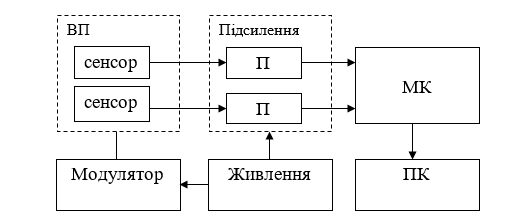 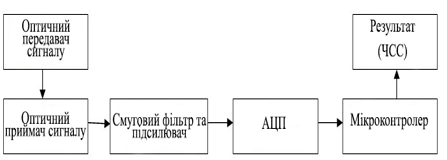 Зворотне перетворення здійснюється за допомогою цифро­во-аналогового перетворювача (ЦАП): у медицині при виве­денні на екран зображення внутрішніх органів у ході застосу­вання методів візуалізації (ультразвукове дослідження (УЗД), комп'ютерна томографія (КТ)), відтворенні знімків, переданих мережею. ЦАП є інтерфейсом між абстрактним цифровим сві­том та реальними аналоговими сигналами. ЦАП входить до складу графічної плати (графічна карта, відеокарта, відеоадап­тер) комп'ютера.
Після перетворення відцифрована інформація потрапляє в ПК, де обробляється програмним забезпеченням та, пройшов­ши зворотне перетворення за допомогою ЦАП, подається на пристрій виведення у вигляді зображення органів, графічної моделі процесу, сигналу тривоги та ін.
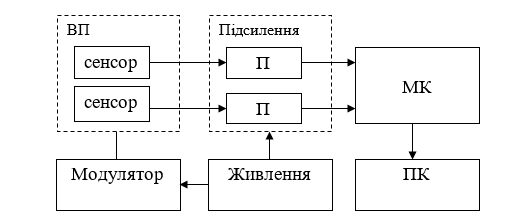 На сьогодні створено комп'ютери, оснащені пристроями як прямого, так і зворотно­го перетворення аналогового сигналу. Розроблено аналогово-цифрові та цифро-аналогові контролери, за допомогою яких можна підключити медичну техніку до комп'ютера через його внутрішні шини або зовнішні роз'єми.
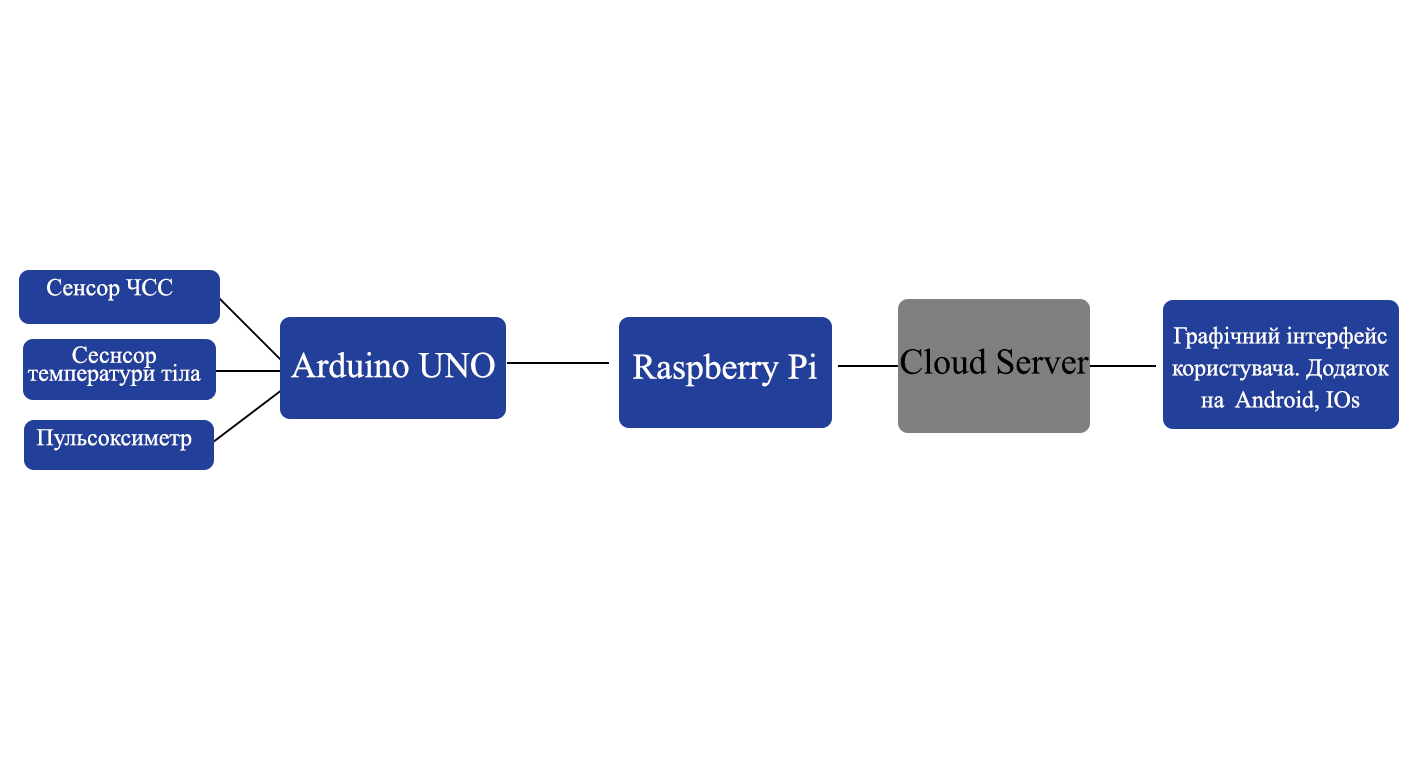 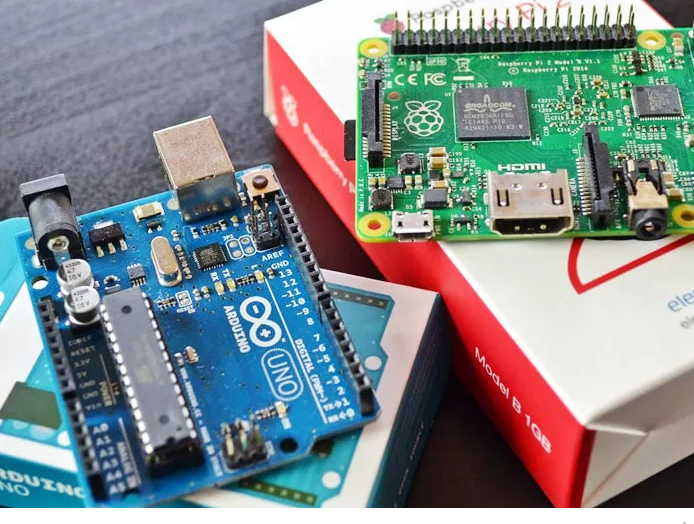 Структурна схема апаратної архітектури реєстрації, збереження та передачі медичної інформації
Плати контролерів Raspberry Pi і Arduino
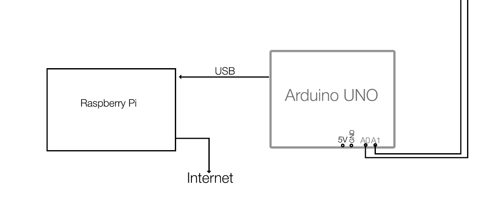 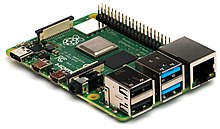 Модуль Raspberry PI для передачі  медичних даних
Види комп'ютерного забезпечення
Виділяють два види комп'ютерного забезпечення: програмне і апаратне. 
Програмне забезпечення поділяється на системне і прикладне. 
У системне програмне забезпечення входить мережевий інтерфейс, який забезпечує доступ до даних на сервері. База даних управляється прикладною програмою управління (СКБД) і може містити, зокрема, історії хвороби, рентгенівські знімки в оцифрованному вигляді, статистичну звітність по стаціонару, бухгалтерський облік. 
Прикладне забезпечення – програми, для яких, власне, і призначений комп'ютер. Це – обчислення, обробка результатів досліджень, різного роду розрахунки, обмін інформацією між комп'ютерами.
Використання комп'ютерної техніки при проведенні обстежень, постановці діагнозу, лікуванні
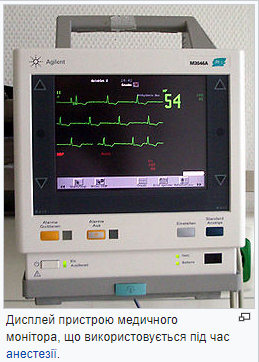 Моніторинг
це спостереження за перебігом захворювання, станом або одним чи декількома медичними параметрами у часі.
Це може бути здійснено шляхом постійного вимірювання певних параметрів за допомогою медичного монітора (наприклад, шляхом постійного вимірювання життєвих показників за допомогою приліжкового монітора) та/або шляхом неодноразового проведення медичних тестів (таких як моніторинг рівня глюкози в крові за допомогою глюкометра у людей з цукровим діабетом).
Передача даних від монітора до віддаленої станції моніторингу відома як телеметрія або біотелеметрія.
Дистанційний моніторинг
Дистанційний моніторинг – метод, який дозволяє фахівцям відстежувати життєві показники і активність пацієнтів чиє здоров’я знаходиться у високому ступені ризику, наприклад, з серцевими захворюваннями або люди, які тільки виписалися з лікарні. Також даний метод дуже корисний, коли мова йде про хронічні захворювання. Це може бути використано діабетиками, наприклад, для вимірювання рівня глюкози в крові і відправки даних до свого лікаря, який зможе регулювати лікування в разі потреби.
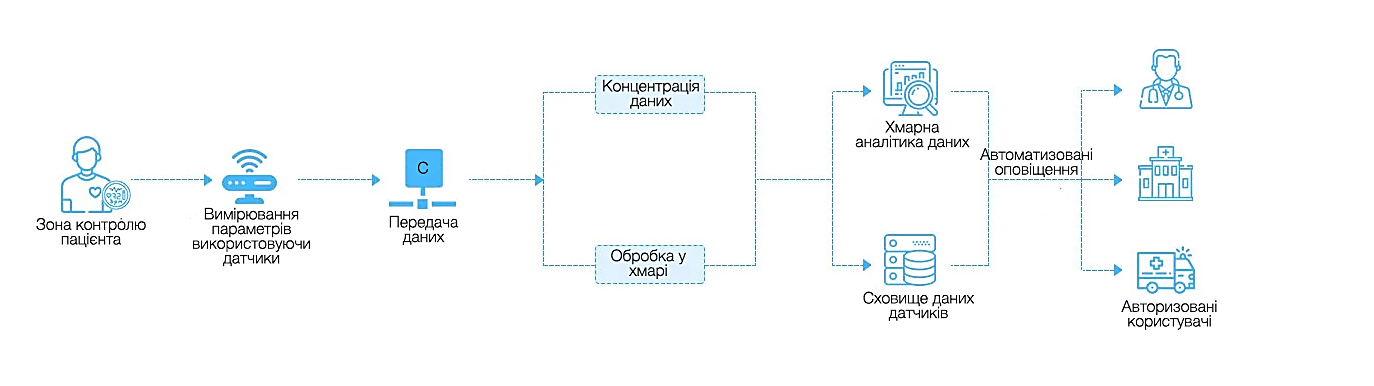 Схема роботи системи дистанційного діагностування
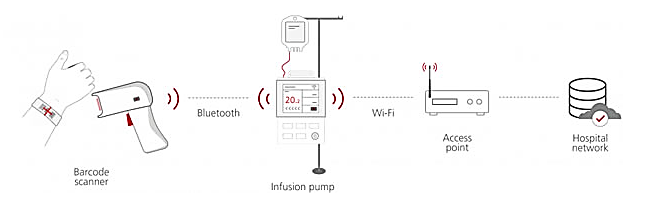 Схема роботи системи дистанційного моніторингу частоти серцевих скорочень та необхідності прийому ліків
Системи відеотрансляцій та відеозаписи з операцій
передає зображення загального плану та зображення операційного поля з кожної операційної. Трансляція відбувається через комп'ютерну мережу і записується в архів для подальшого перегляду. Зв'язок здійснюється з абонентами, які знаходяться в медичному закладі та за його межами, у віддалених підрозділах. Система відео-конференц-зв'язку дозволяє здійснювати мультимедійну та інформаційну взаємодію між співробітниками організації при обговоренні операції або проведенні навчання. Використання відео-конференц-зв'язку і відеотрансляції дозволяє підвищити якість лікування, проводити медичні консиліуми, навчати медичний персонал.
В стоматології
Системи цифрової (дигитальної) рентгенографії (радіовідеограф) дозволяють детально вивчити різні фрагменти знімка зуба і пародонта, збільшити або зменшити розміри і контрастність зображень, зберегти всю інформацію в базі даних і перенести її на папір за допомогою принтера. Найбільш відомі програми: Gendex, Trophy. 
Системи для роботи з дентальними відеокамерами – дозволяють детально відобразити стан груп або окремо взятих зубів «до» і «після» проведеного лікування (AcuCam Concept N (Gendex), ImageCAM USB 2.0 digital (Dentrix), SIROCAM (Sirona Dental Systems GmbH, Germany). 
Для рентгенологічного обстеження використовуються комп'ютерні радіовізіографи: GX- S HDI USB sensor (Gendex, Des Plaines), ImageRAY (Dentrix), Dixi2 sensor (Planmeca, Finland).
Ультразвукова діагностика (УЗД)
Ультразвукове дослідження широко застосовують у діагностиці захворювань внутрішніх органів. Принцип ультразвукового сканування базується на здатності високоякісного ультразвуку поширюватися прямолінійно в тканинах людського організму, відображаючись на межі розподілу середовищ з різною акустичною щільністю.     
 Медичний сканер-кішка – є одним з найбільш безболісних і точних методів вивчення внутрішніх органів людини.
Комп'ютерна флюорографія
Програмне забезпечення для цифрових флюорографічних установок містить три основні компоненти: 
модуль управління комплексом, 
модуль реєстрації та обробки рентгенівських зображень, що включає блок створення формалізованого протоколу, 
модуль зберігання інформації, що містить блок передачі інформації на відстань. 
Подібна структура ПЗ дозволяє з його допомогою отримувати зображення, обробляти його, зберігати на різних носіях і роздруковувати. Наявність блоку програми для заповнення та зберігання протоколу дослідження у вигляді стандартизованої форми створює можливість автоматизації аналізу даних з видачею діагностичних рекомендацій, а також автоматизованого розрахунку різних статистичних показників. У програмному забезпеченні передбачена можливість передачі знімків і протоколів при використанні сучасних систем зв'язку з метою консультацій діагностично складних випадків у спеціалізованих установах.
Променева терапія з мікропроцесорним управлінням
В основі терапевтичного використання іонізуючого випромінювання лежить принцип летального ушкодження пухлини з урахуванням чутливості оточуючих пухлину тканин для збереження їхньої життєздатності. 
Променева терапія з мікропроцесорним управлінням – забезпечує можливість застосування більш надійних і безпечних методів опромінення ракових пухлин. Сучасні джерела випромінювання високих енергій (бетатрон, лінійний прискорювач) менше ушкоджують нормальні тканини ніж гама- і рентгенотерапевтичні апарати.
Пристрої діагностики та локалізації ниркових і жовчних каменів (літотрипсія)
дозволяють проводити контроль процесу їх руйнування за допомогою зовнішніх ударних хвиль. 
Суть методу заснована на генерації акустичної ударної хвилі за допомогою спеціального апарату – літотриптора. Ударна хвиля концентрується в одній точці – фокусі, де її енергія максимальна. Саме у цю точку і позиціонується камінь за допомогою системи наведення літотриптора. Під дією серії імпульсів ударної хвилі камінь руйнується на велику кількість дрібних фрагментів.
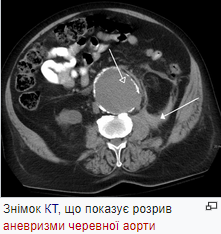 Медична візуалізація
це методика і процес створення візуальних зображень внутрішніх органів з метою проведення клінічного аналізу і медичного втручання.
Медична візуалізація використовується 
для огляду внутрішніх структур тіла людини, а також для діагностики і лікування хвороб; 
за допомогою цієї методики створюють базу даних нормальної анатомії і фізіології, яка дозволить виявляти аномалії. 
У медицині також виконують візуалізацію видалених органів і тканин, однак такі процедури зазвичай відносять до патології, а не до медичної візуалізації.
Медична візуалізація є розділом біологічної візуалізації, до неї належать радіологія, у якій зображення формується за допомогою рентгенівських променів (радіографія), МРТ, медична акустика, чи ультразвукова діагностика, ендоскопія, еластографія, тактильна візуалізація, термографія, медична фотографія й такі методики функціональної візуалізації ядерної медицини як позитрон-емісійна томографія.
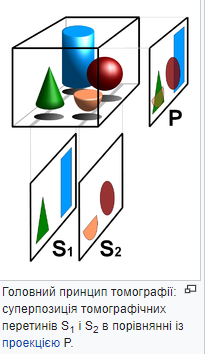 Томографія
дає точні пошарові зображення структур внутрішніх органів і головного мозку при МРТ мозку. Ці дані записуються в комп'ютер, який на їх основі конструює повне об'ємне зображення. 
Фізичні основи вимірювань різноманітні: 
рентгенівські, магнітні, ультразвукові, ядерні та ін.
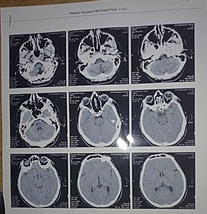 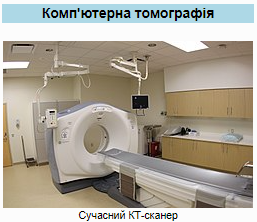 Комп'ютерна томографія
метод рентгенівського сканування, при якому пучок рентгенівського променя пошарово та поступово проходить через тонкий шар тканин людського тіла в різних напрямках[5]. 
У вузькому сенсі (в якому вживається значно частіше), синонім терміну рентгенівська комп'ютерна томографія, оскільки саме цей метод поклав початок сучасної томографії. З її допомогою можна визначити стан будь-якого органу людини, його розміри, положення, форму, стан поверхні, його функції та щільність. За допомогою КТ можна переглянути навіть будову системи кровообігу.
Перед проведенням КТ використовують контрастні речовини, для кращої візуалізації досліджуваного органу чи систем(-и). Сучасні КТ дають змогу одержати зображення дуже тонких шарів – від 0,5 до 10 мм. Зображення може бути площинним (2D) і об'ємним (3D), при цьому зображення можна збільшувати, зменшувати, повертати, крутити, переглядати зверху та знизу і т. ін.
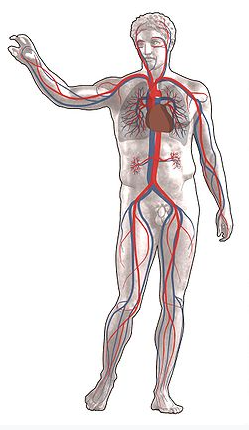 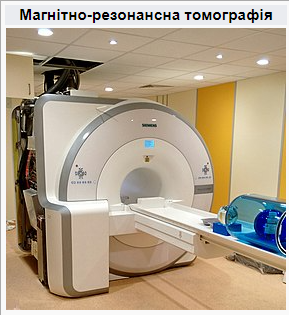 Магнітно-резонансна томографія
– це томографічний метод дослідження внутрішніх органів і тканин з використанням фізичного явища ядерного магнітного резонансу (ЯМР).[3]
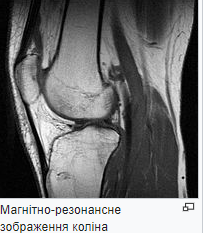 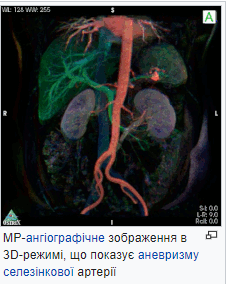 Метод ґрунтується на вимірюванні електромагнітного відгуку атомних ядер, найчастіше ядер атомів водню[4], а саме на їхньому збудженні за допомогою певної комбінації електромагнітних хвиль у сталому магнітному полі високої напруженості.
Комп'ютерна інтеграція з медичним обладнанням
Медичні прилади, обладнання, вимірювальна й керуюча техніка + комп'ютери зі спеціальним програмним забезпеченням – це і є медичні приладо-комп'ютерні системи (МПКС). Ці медичні інформаційні системи базового рівня призначені для візуальних методів обстеження, лабораторних аналізів і досліджень, контролю (моніторингу) за станом пацієнтів. 
Комп'ютерні технології істотно полегшують роботу лікарів, оскільки результати обстежень пацієнта, передані комп'ютеру, в реальному часі обробляються з виявленням аномальних результатів аналізу, і вже через кілька хвилин можна отримати повні відомості про можливий діагноз.
[1] Medical Informatics in Neurology: What Is Medical Informatics?, Signal Processing, Image Processing. 2020-11-04. Процитовано 2020-12-23.
[2] Cognitive informatics in biomedicine and healthcare. Journal of Biomedical Informatics (en) 53. 2015-02-01. с. 3–14. ISSN 1532-0464. doi:10.1016/j.jbi.2014.12.007. Процитовано 2020-12-23.
[3]  Sheil, W. C. Magnetic Resonance Imaging (MRI Scan). MedicineNet.com. Архів оригіналу за 2013-07-09. Процитовано 2012-04-27.
[4] ISBN 978-0-521-86527-2 глава 8 Getting in tune: resonance and relaxation
[5] Комп’ютерна томографія. kdc.if.ua. Процитовано 2017-01-31.
Питання для самоконтролю
1. Як ви розумієте поняття «інформація»?
2. Поясніть підходи до визначення поняття «інформація».
3. Назвіть і охарактеризуйте види інформації.
4. Дайте характеристику властивостям інформації.
5. Поясніть характерні особливості медико-біологічної інформації.
6. Що таке ентропія інформації.
7. Як відбувається процес передачі інформації?
8. Що називається кодуванням (декодуванням) повідомлення?
9. Дайте означення поняття «канал зв’язку».
10. У чому полягає різниця односторонньої і двоспрямованої комунікації?
11. Опишіть наступні види комунікацій: «відправник це одержувач», «немає одержувача» та «немає відправника».
12. Дайте класифікацію носіїв повідомлень.
13. Наведіть приклади довгоіснуючих і недовгоіснуючих носіїв повідомлень.
14. Медична інформатика – навчальна дисципліна, медична інформатика – галузь науки, у чому полягає різниця цих категорій?
15. Назвіть завдання медичної інформатики.
16. Охарактеризуйте види медичної інформації.
17. Як співвідносяться поняття «інформація», «дані», «шум» та «знання»?
18. Виділіть і охарактеризуйте основні етапи опрацювання даних.
19. Назвіть основні типи даних, які фіксуються в медичних документах.
20. Наведіть приклади основних типів медичних даних.